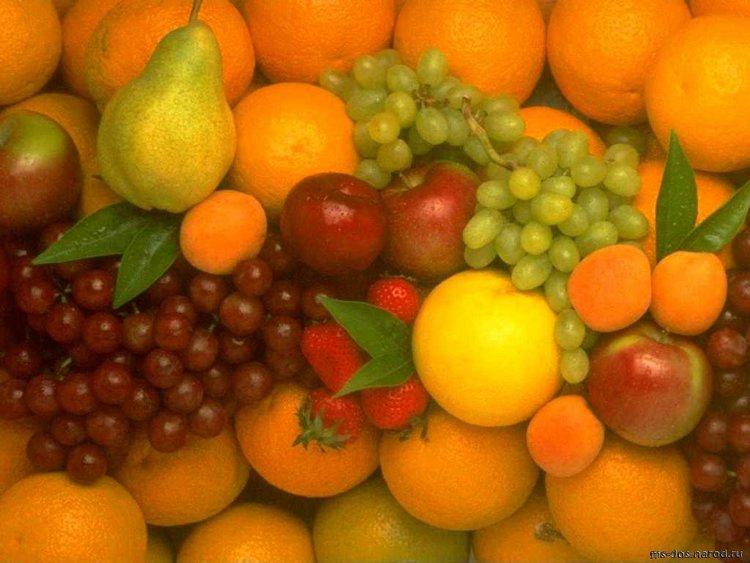 Плоды
Учитель: Гостюхина Юлия Михайловна МАОУ СОШ №178 с углубленным изучением отдельных предметов г.Екатеринбурга
1
Плод- орган размножения покрытосеменных растений, образующийся из одного цветка и служащий для формирования, защиты и распространения заключённых в нём семян.
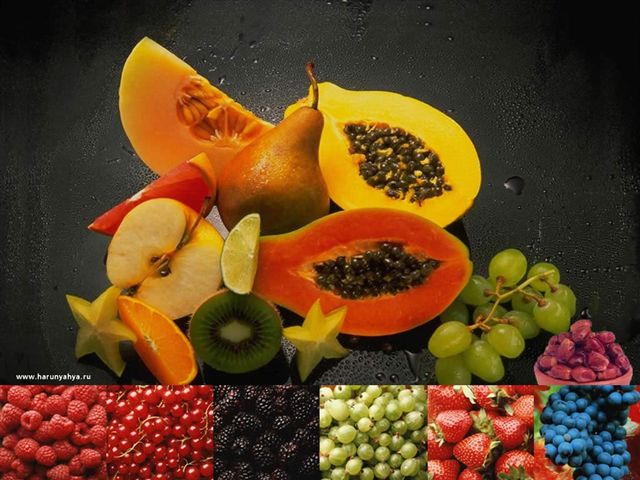 2
Плод
Околоплодник

Образуется из разросшейся видоизмененной стенки завязи
Семена

Образуются из семязачатков
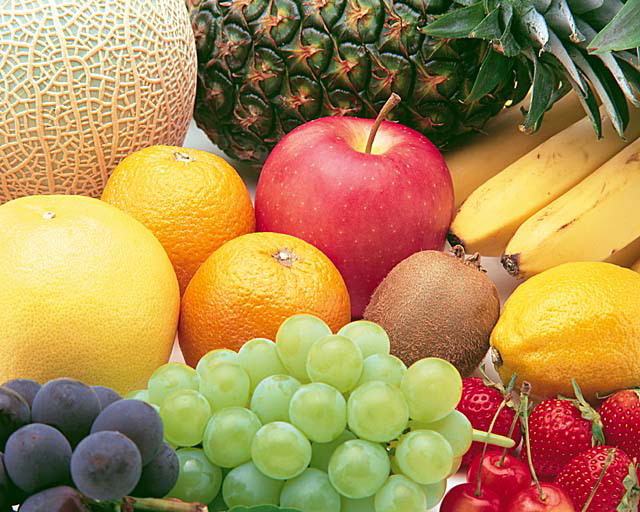 3
Классификация плодов
Простые
Сложные
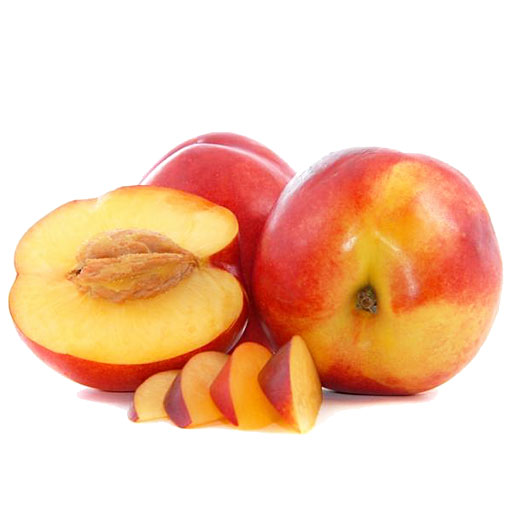 4
Соплодие
Образуется из целого соцветия в результате срастания нескольких плодов
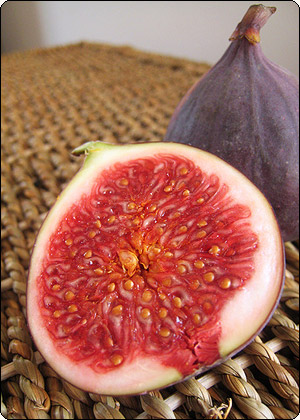 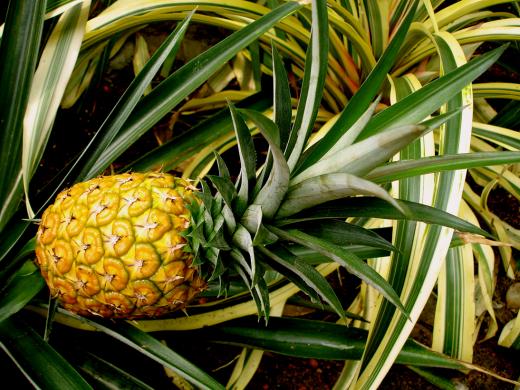 5
Классификация плодов
Сочные
Сухие
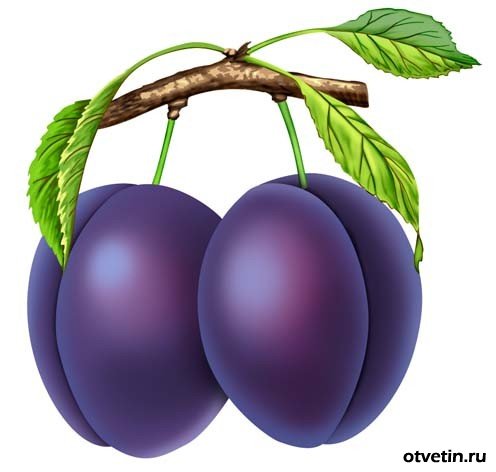 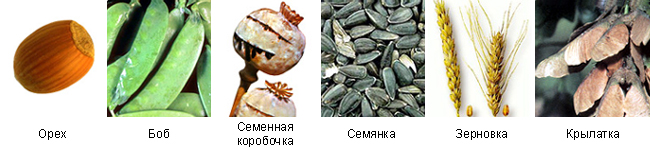 6
Типы плодов
Односемянные
Многосемянные
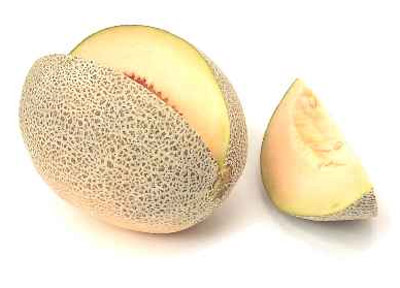 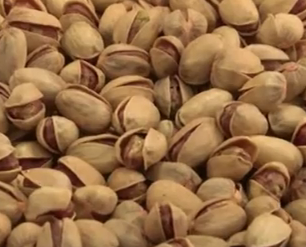 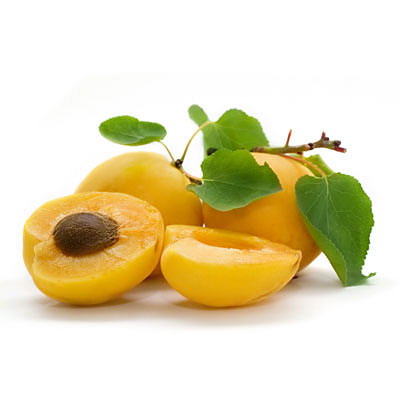 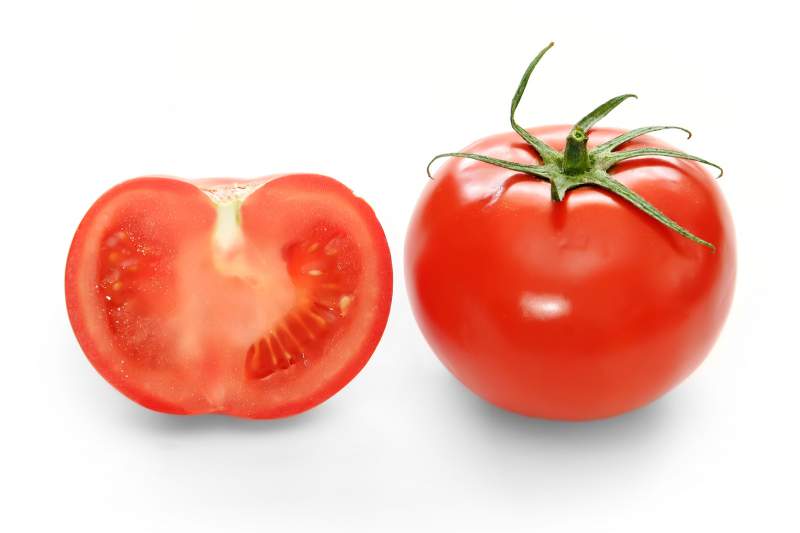 7
Ягода
8
Крыжовник
Виноград
9
10
Черника
Яблоко
11
Рябина
12
13
Груша
Тыквина
14
Тыква
Арбуз
15
16
Огурец
Померанец (гесперидий)
17
Лимон
18
Помело
Мандарин
19
Костянка
20
Черешня
Абрикос
21
Многокостянка
22
Малина
Морошка
23
Орех
24
Фундук
Желудь
25
Дуб
Семянка
26
Подсолнечник
27
Одуванчик
Зерновка
Пшеница
28
Кукуруза
29
Крылатка
30
Клен
Ясень
31
Многоорешек
Земляника
32
Коробочка
33
Мак
34
Хлопчатник
Стручок
35
Капуста
Стручочек
36
Ярутка
Боб
37
Фасоль
Горох
38
Распространение семян
В процессе эволюции у плодов возникло много приспособлений для распространения ветром, водой, саморазбрасыванием, животными и человеком.
39
Распространение ветром
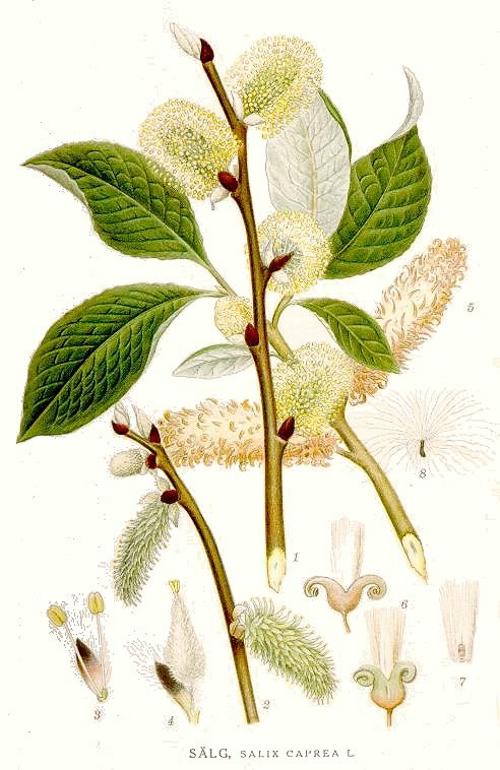 Ясень
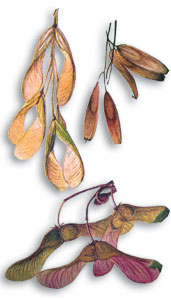 Тополь
40
Ива
Распространение водой
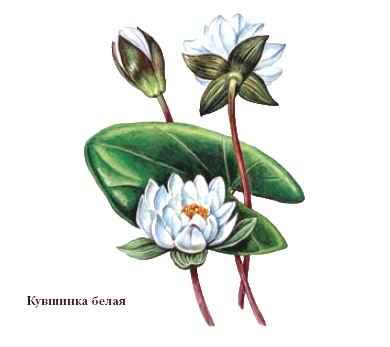 Кокос
41
Кувшинка
Распространение животными и человеком
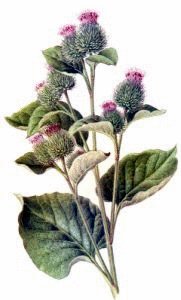 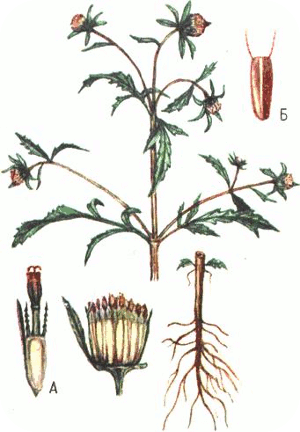 Черемуха
Лопух
42
Череда
Саморазбрасывание
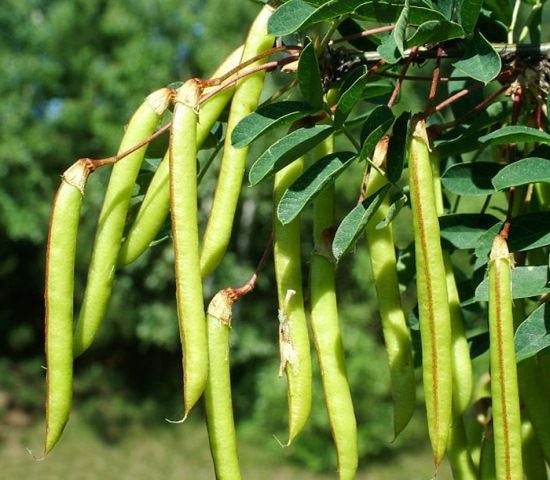 Бешенный огурец
43
Карагана